Zaman Yönetimi 
veDers Çalışabilmek
SERGENTEPE ORTAOKULU
REHBERLİK SERVİSİ
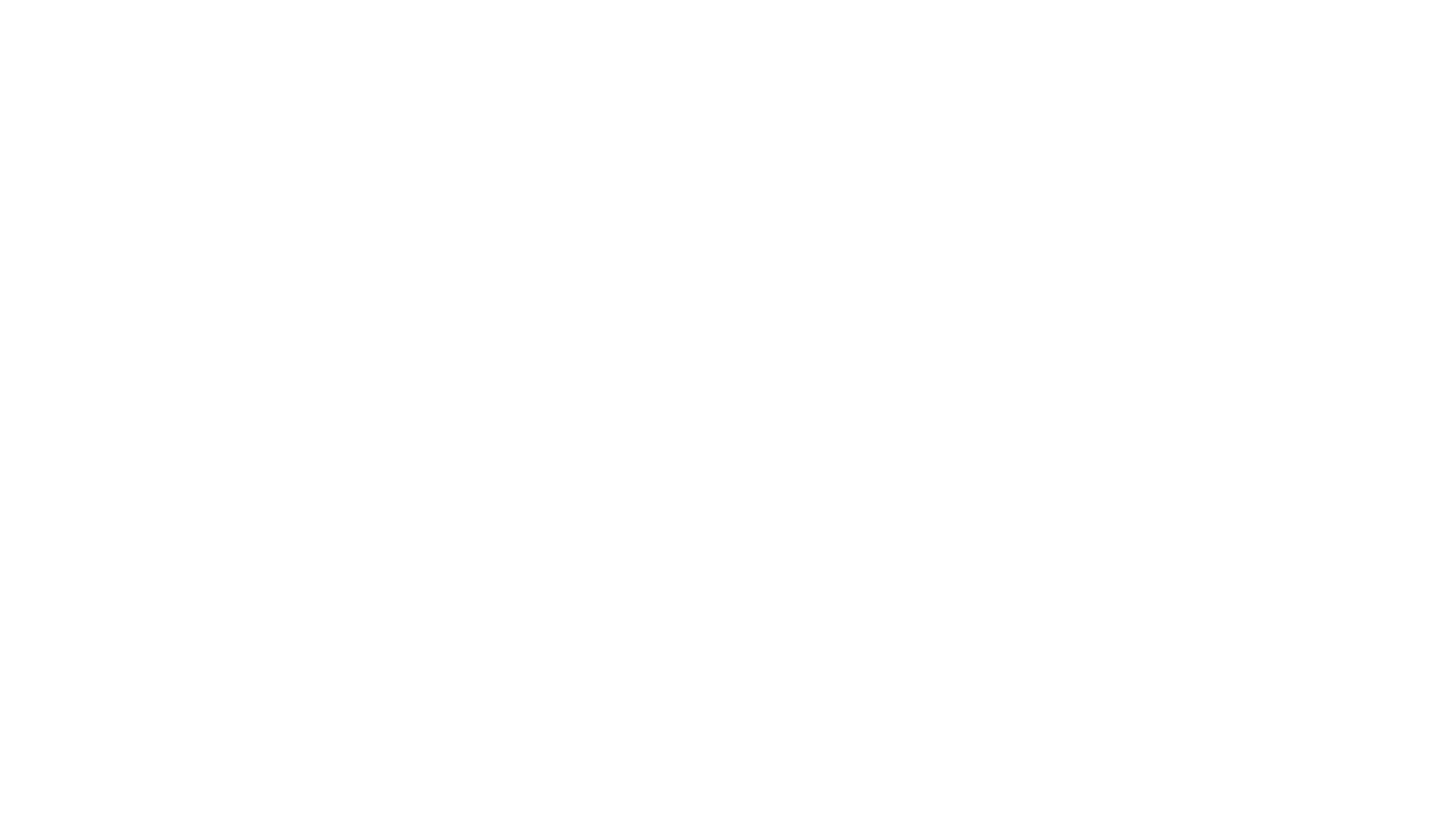 DÖNEM DEĞERLENDİRMESİ
zaman
zaman
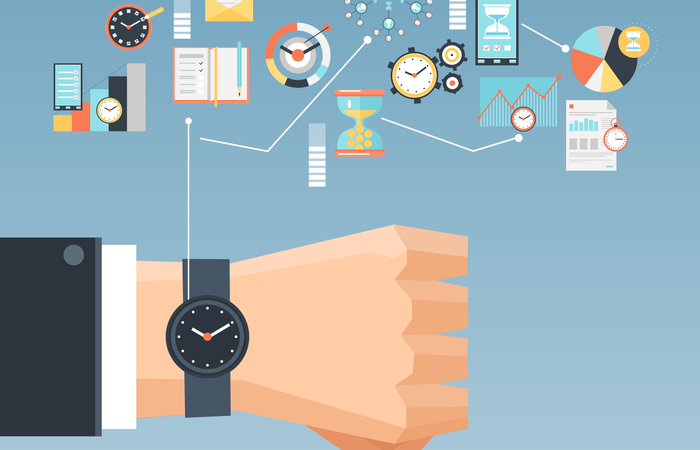 Zaman yönetimi
Planlama
Uygulama
Değerlendirme
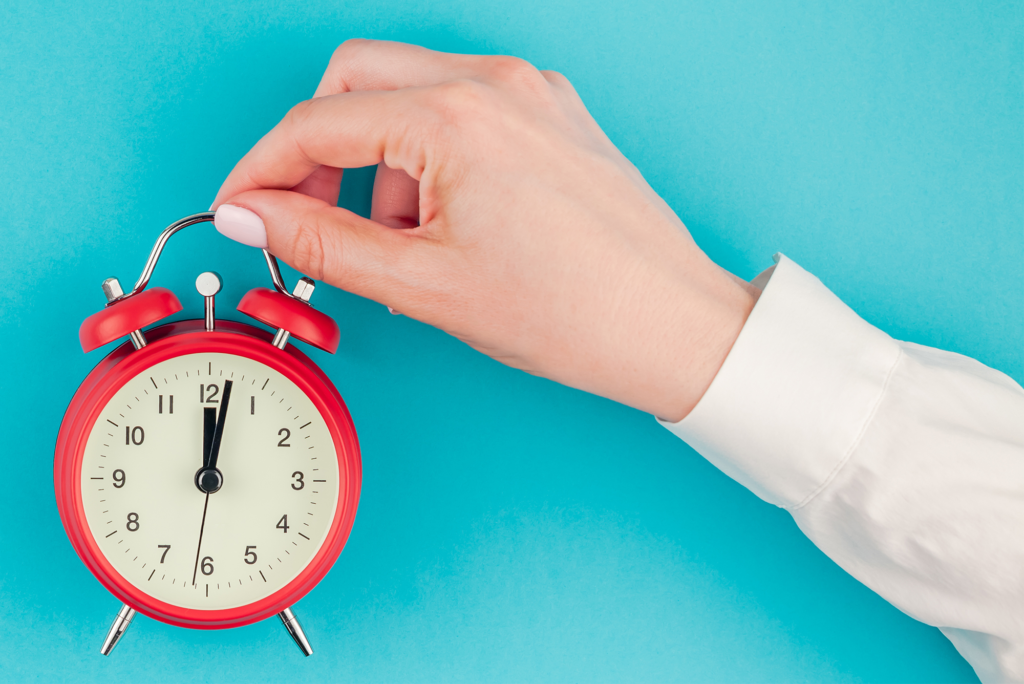 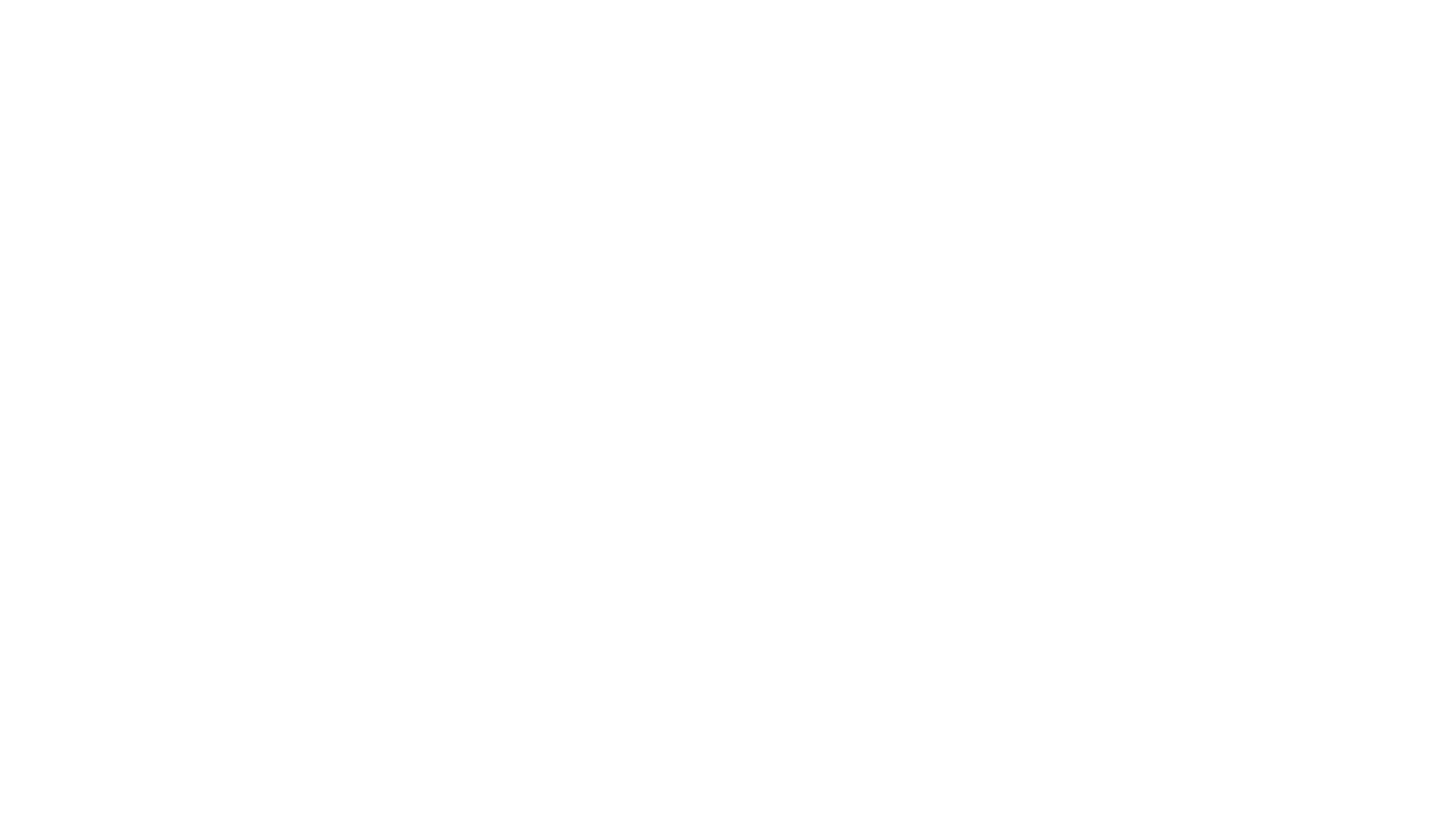 Zaman yönetimi aşamaları
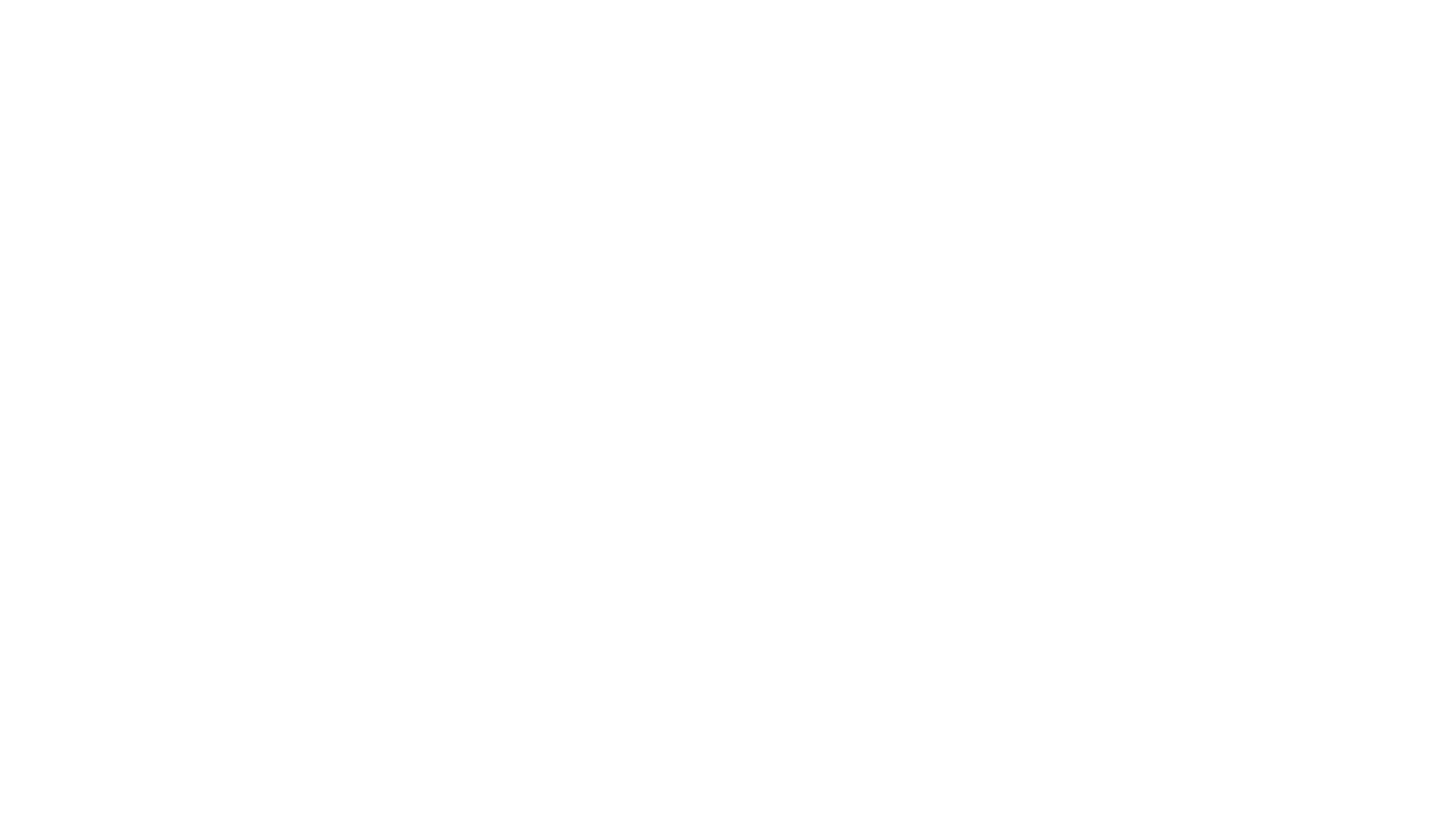 1 günün planı
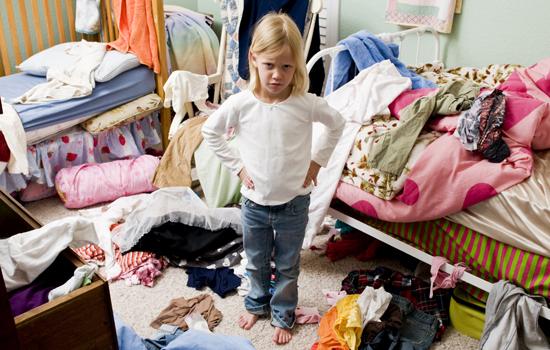 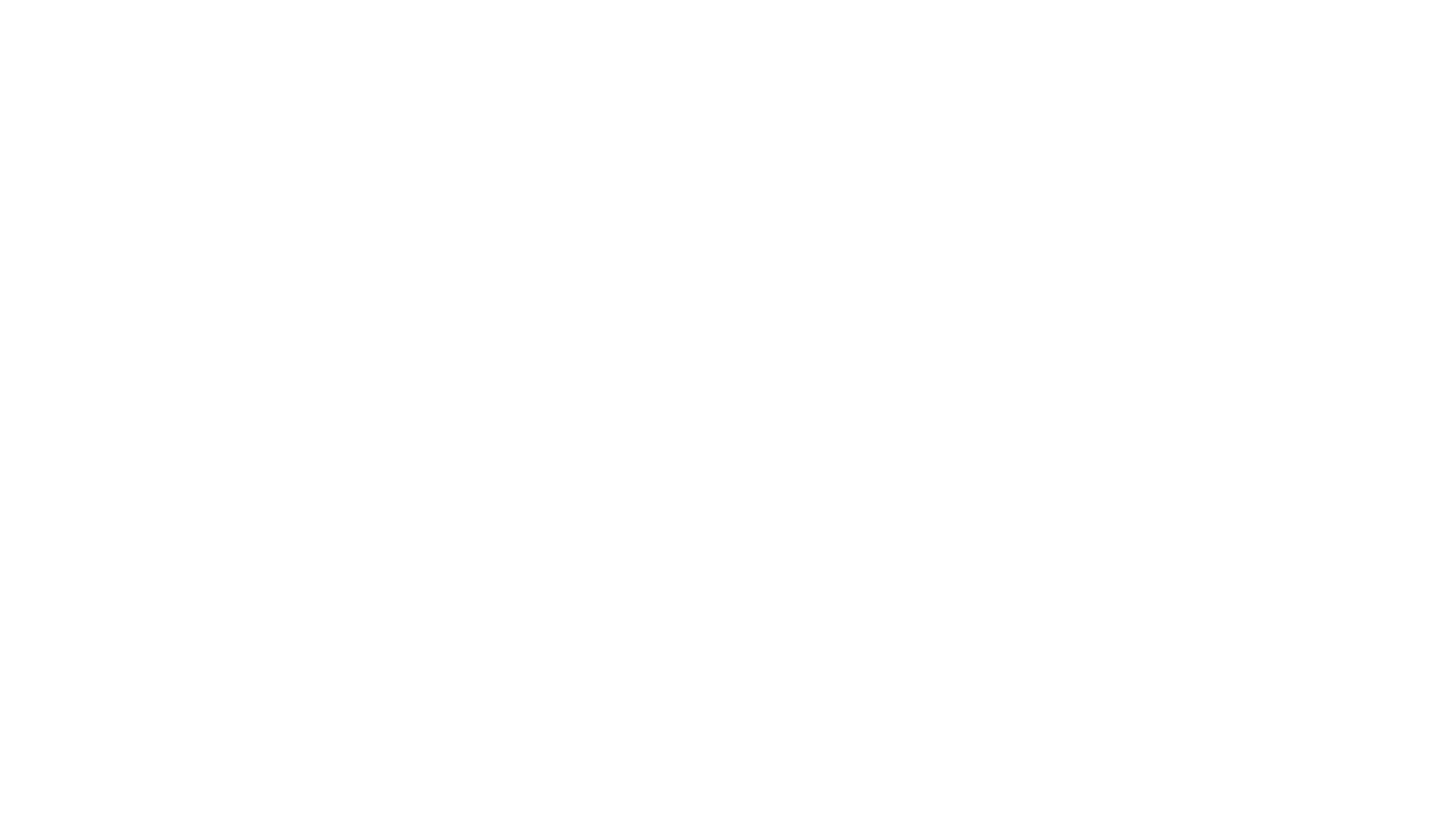 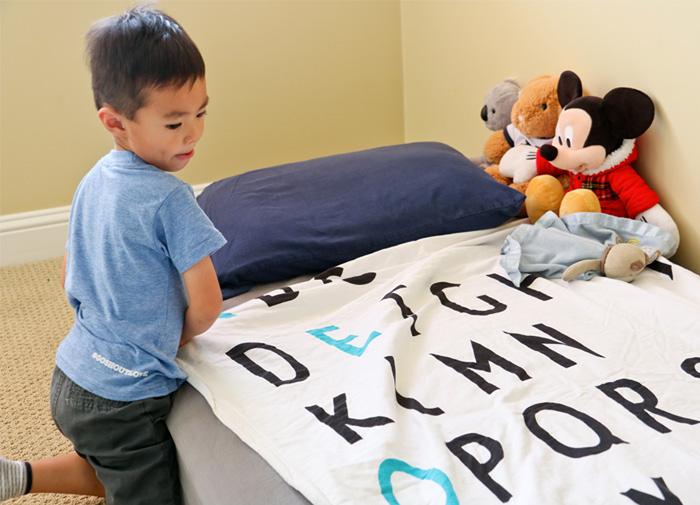 İlk İş
Yatağını topla
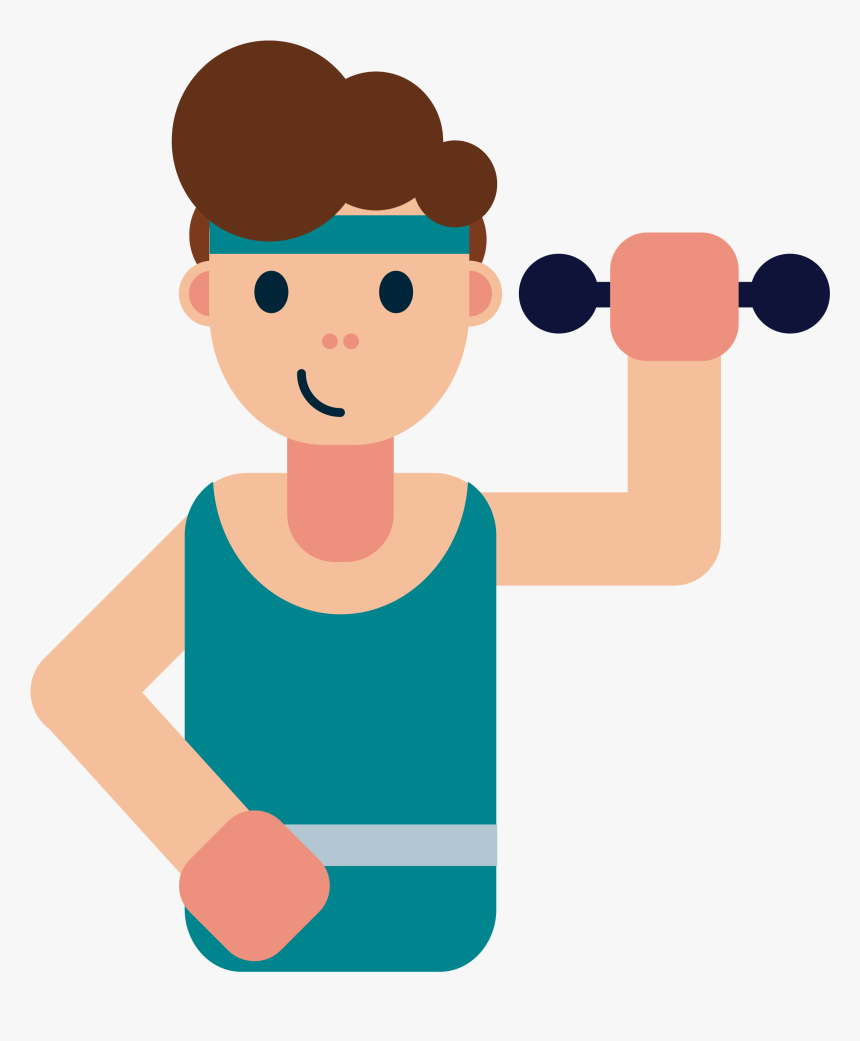 Güne başlarken
Egzersiz
Kahvaltı
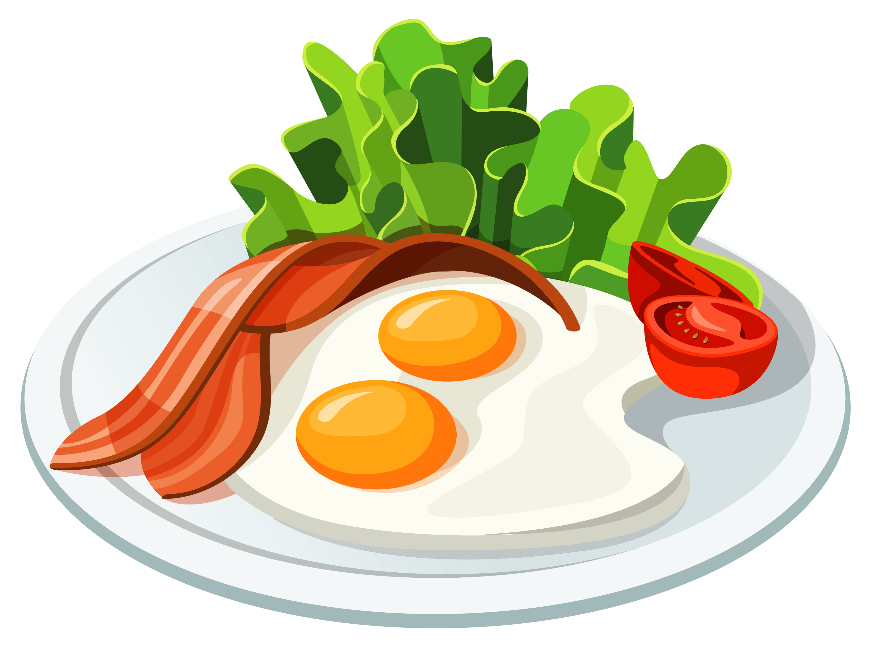 Zamanı değerlendirme
İzlemek istediğiniz filmler – diziler için
Ne zamandır hayalini kurduğunuz öğrenmek istediğiniz şeyler için
Yeni hobiler edinebilmek için
Kendinizi dinleyebilmek için

FIRSAT AYAĞINIZA GELDİ
Biraz sıkılıyor olabilir.
SABIR.
#EVDEKAL
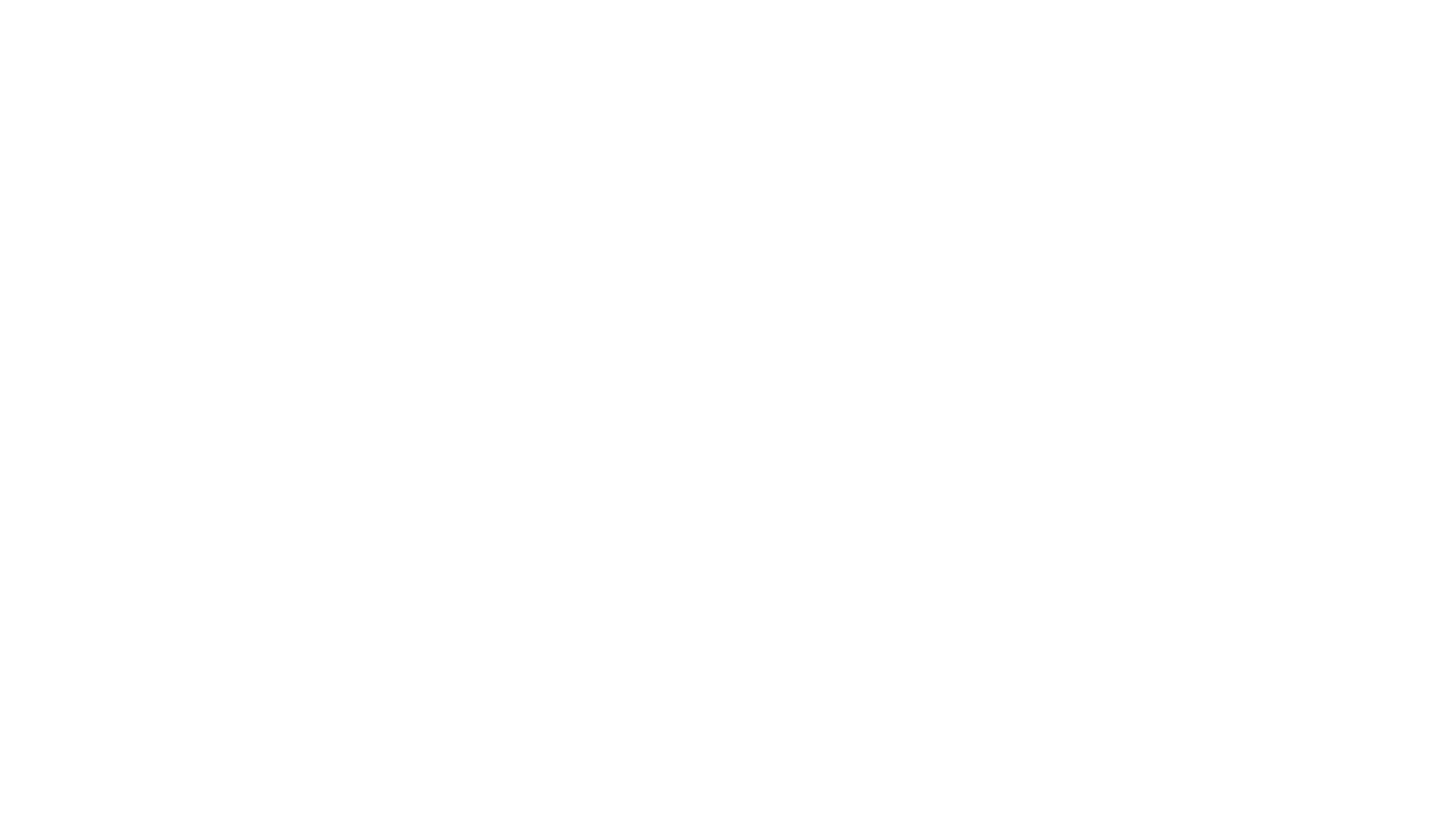 Uyku - kalkış
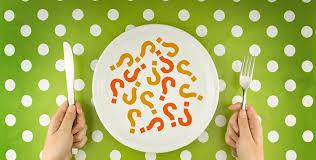 Yeme – içme - hareketsizlik
Sürekli evde olmak ve hareketsiz olmak farklı sorunlara yol açabilir.
Yeme içme düzenine dikkat etmek gerekir.
Güne mutlaka kahvaltı ile başla ve bu çok geç olmasın. (En geç 09.00)
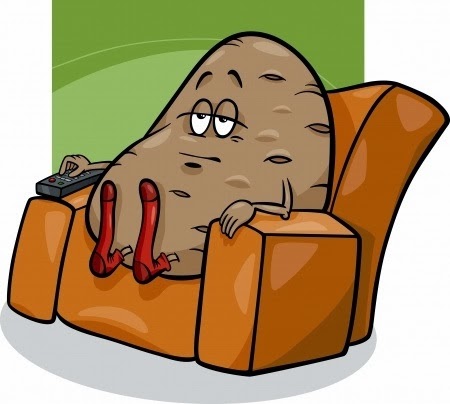 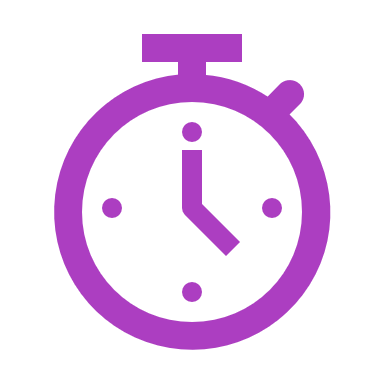 Plan yaparken nelere dikkat etmeliyiz
Uygulanabilirlik
Önem Sıralaması
Uygun Ortam
Engelleri Hissedin
Zaman Planlaması
Verimli Saatler
Motivasyon
Planlama aşaması
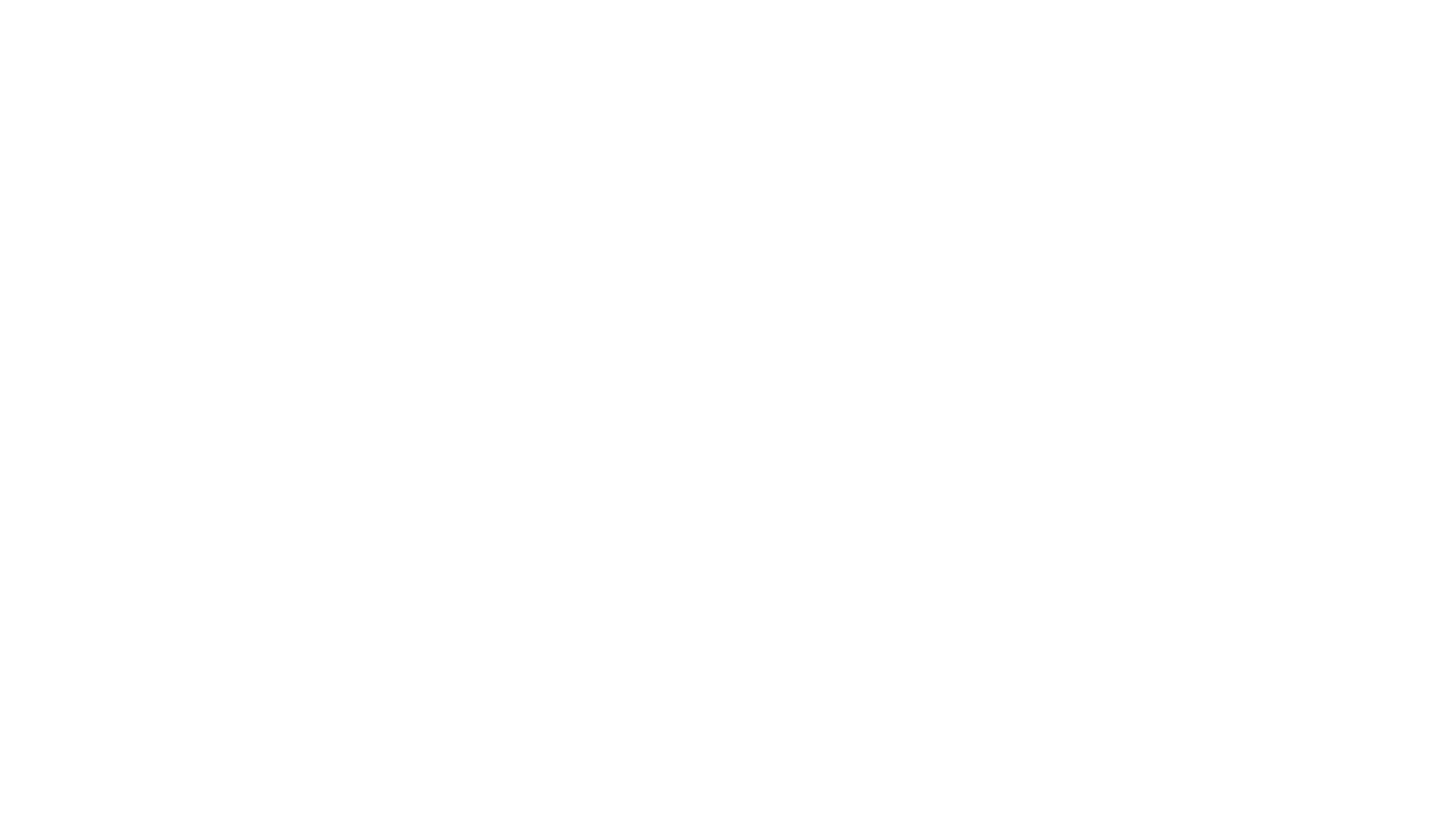 Plan yaparken
«Haftalık plan yaptıysan ertesi günün
Planını geceden gözden geçir.»
sıralama
pomodoro
Kısa süreli ve etkili bir çalışma yöntemi
Uygun planlama ile verim alınmış bir sonuç
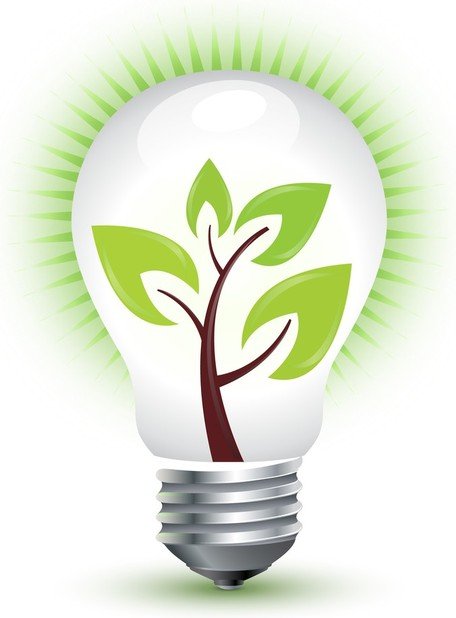 Heves mi, ideal mi?
Büyük insanların idealleri, sıradan insanlarınsa hevesleri vardır.
					                                        Washington Irving
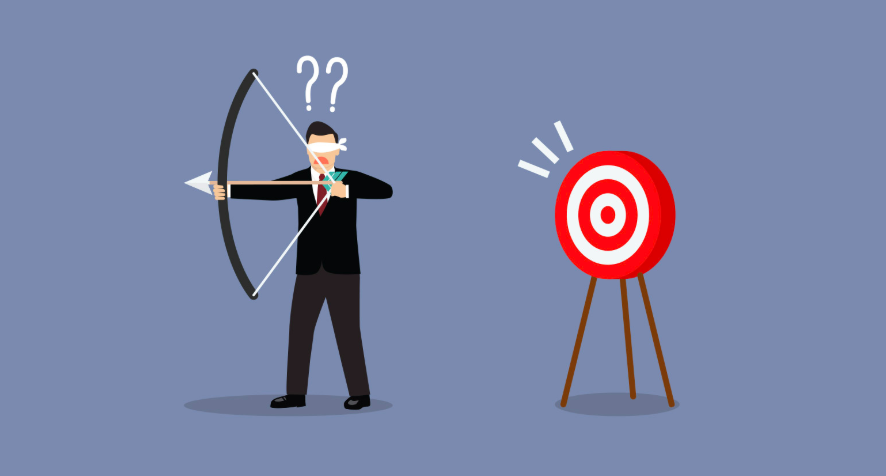 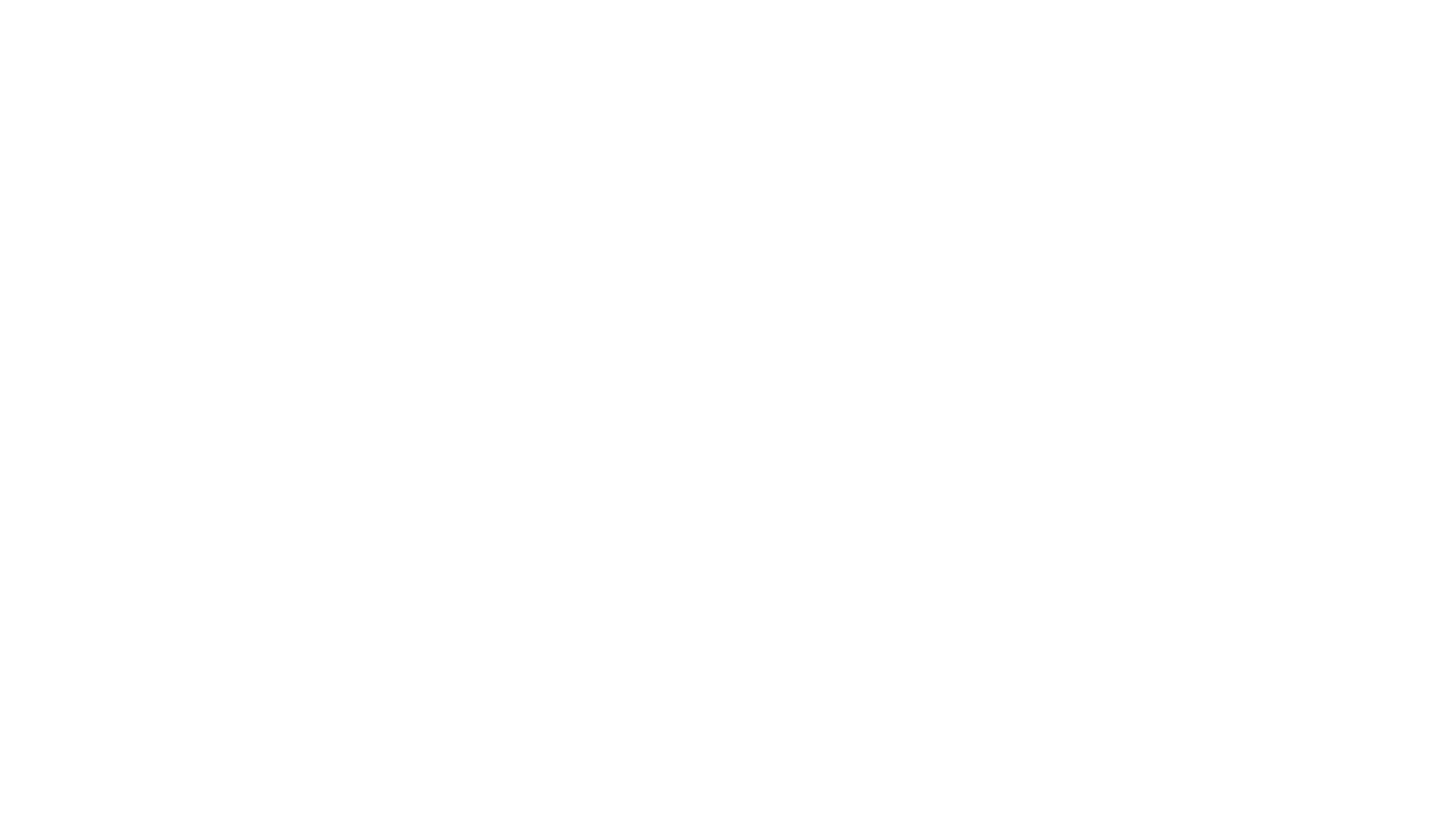 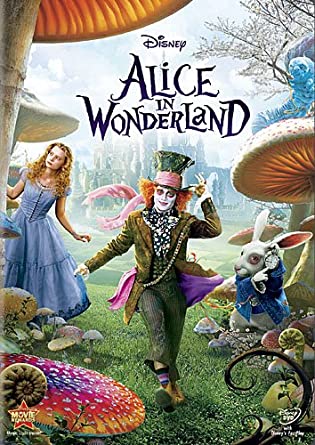 Hedef belirlemek
Nereye gideceğini bilmiyorsan
hangi yoldan gittiğinin bir önemi yok.
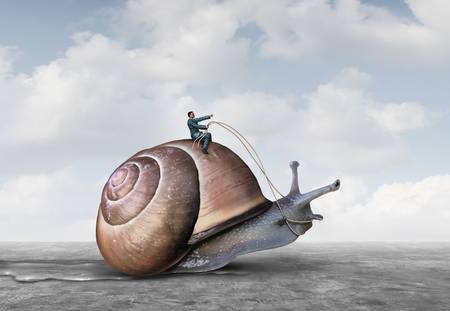 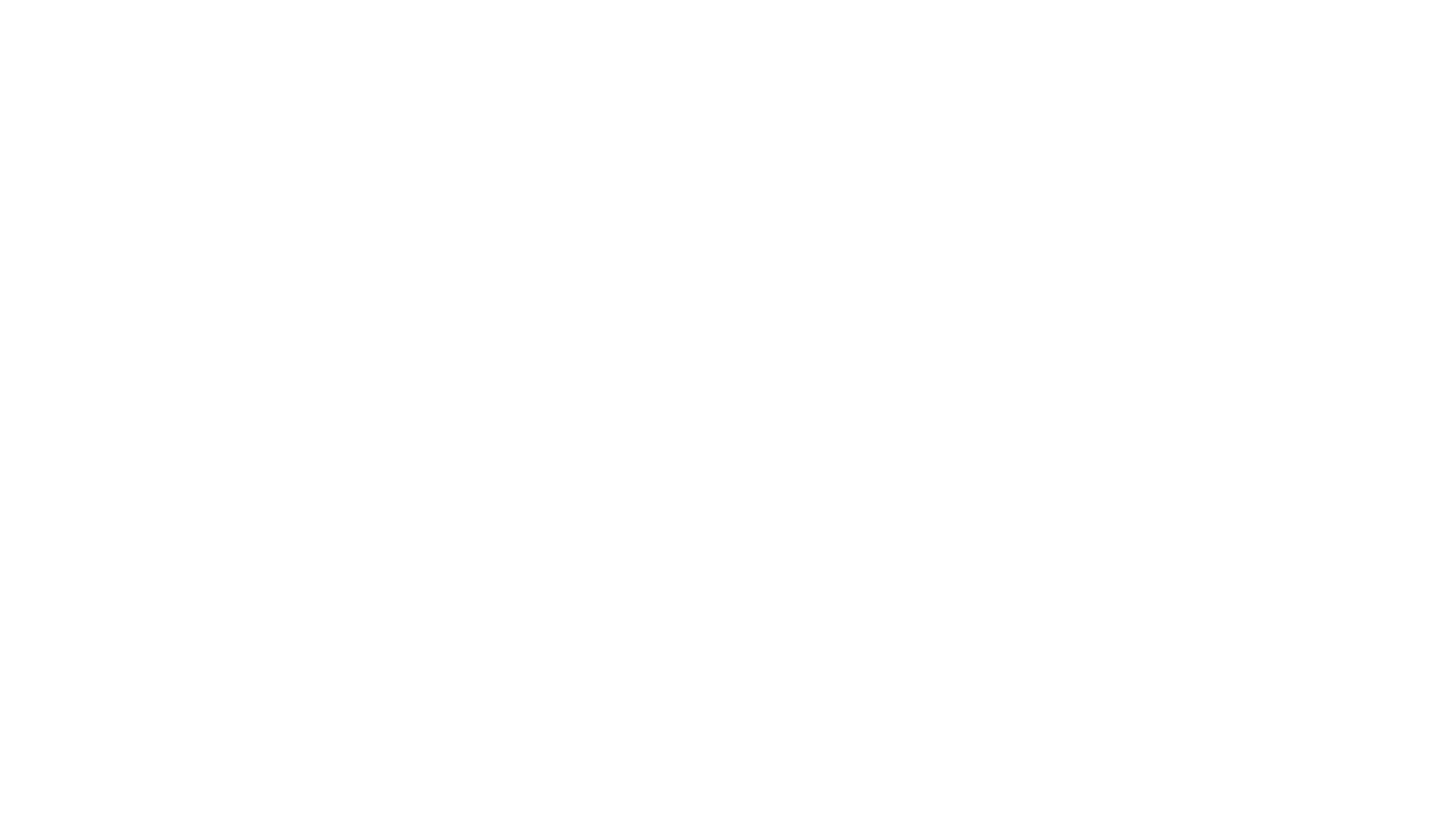 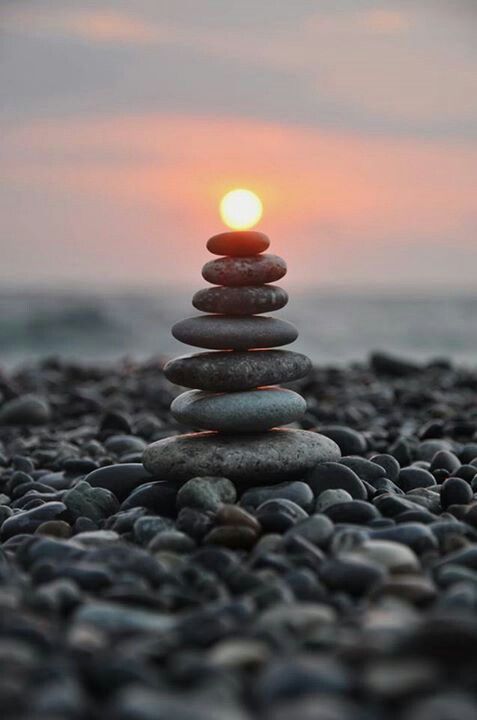 Sabır – sebat -İRADE
Sabır en zor disiplindir, ama kim ki sabreder, en büyük zafer onundur.
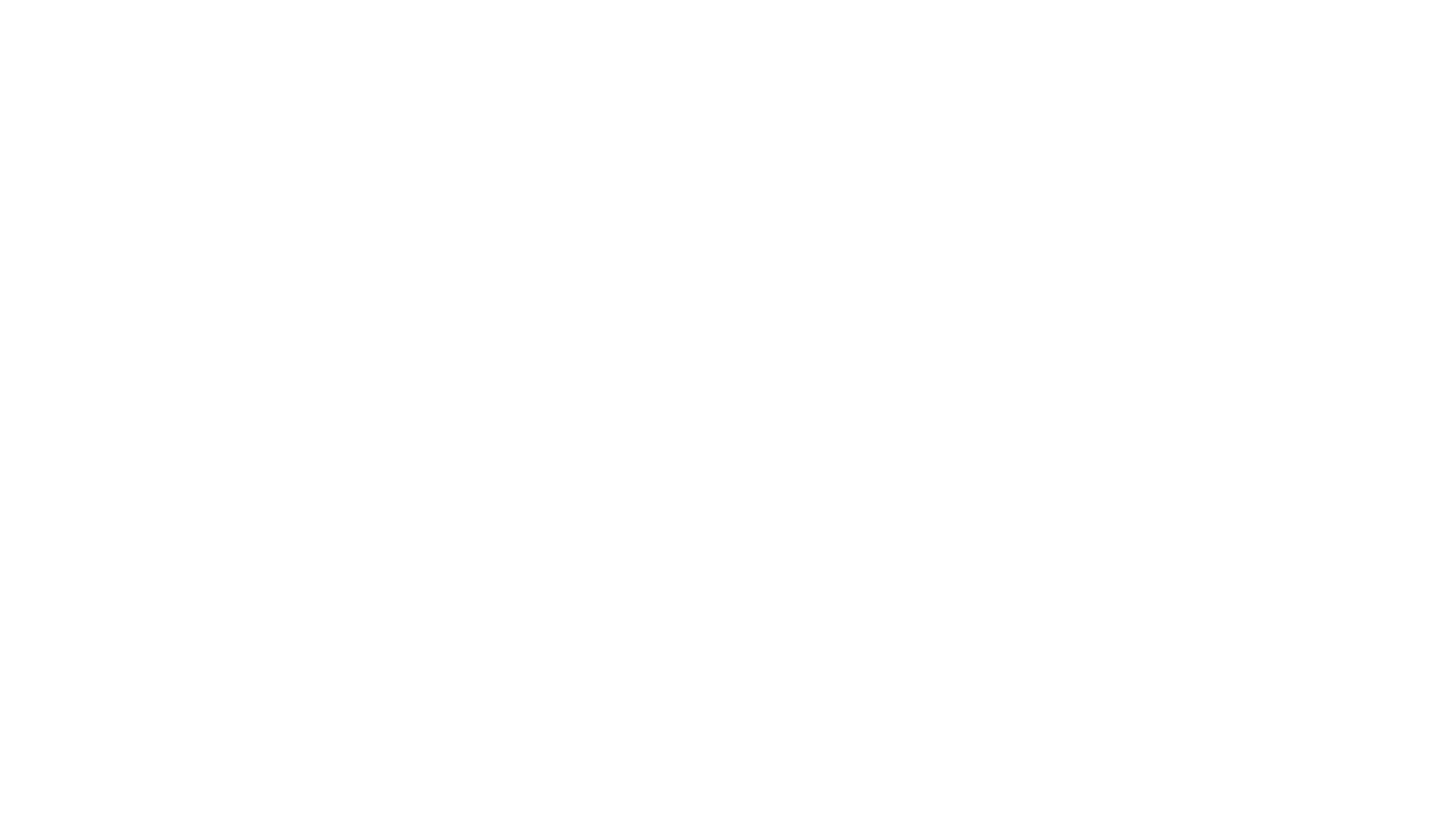 Mazeret değil marifet üret
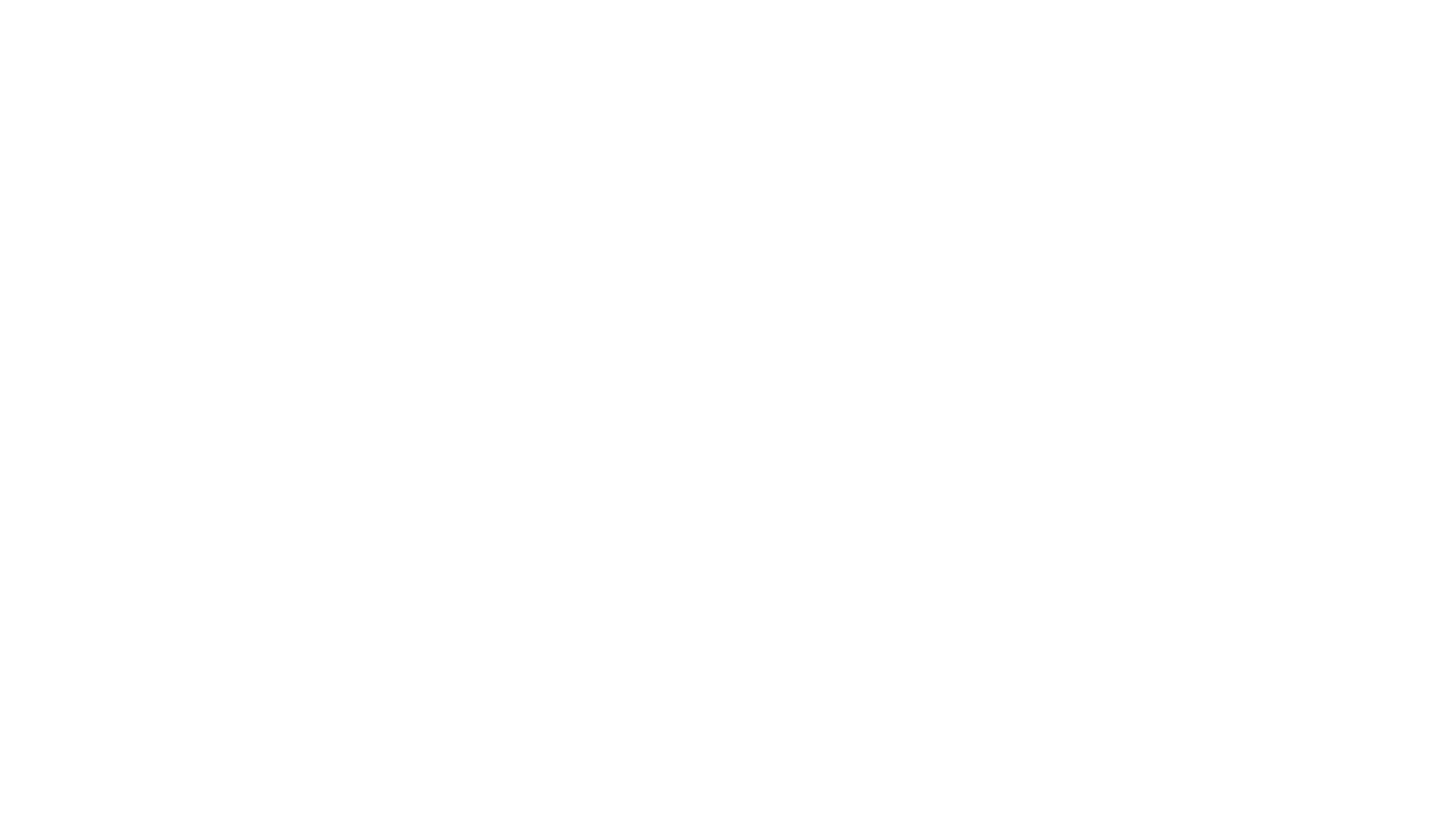 Çalış demesi kolay!
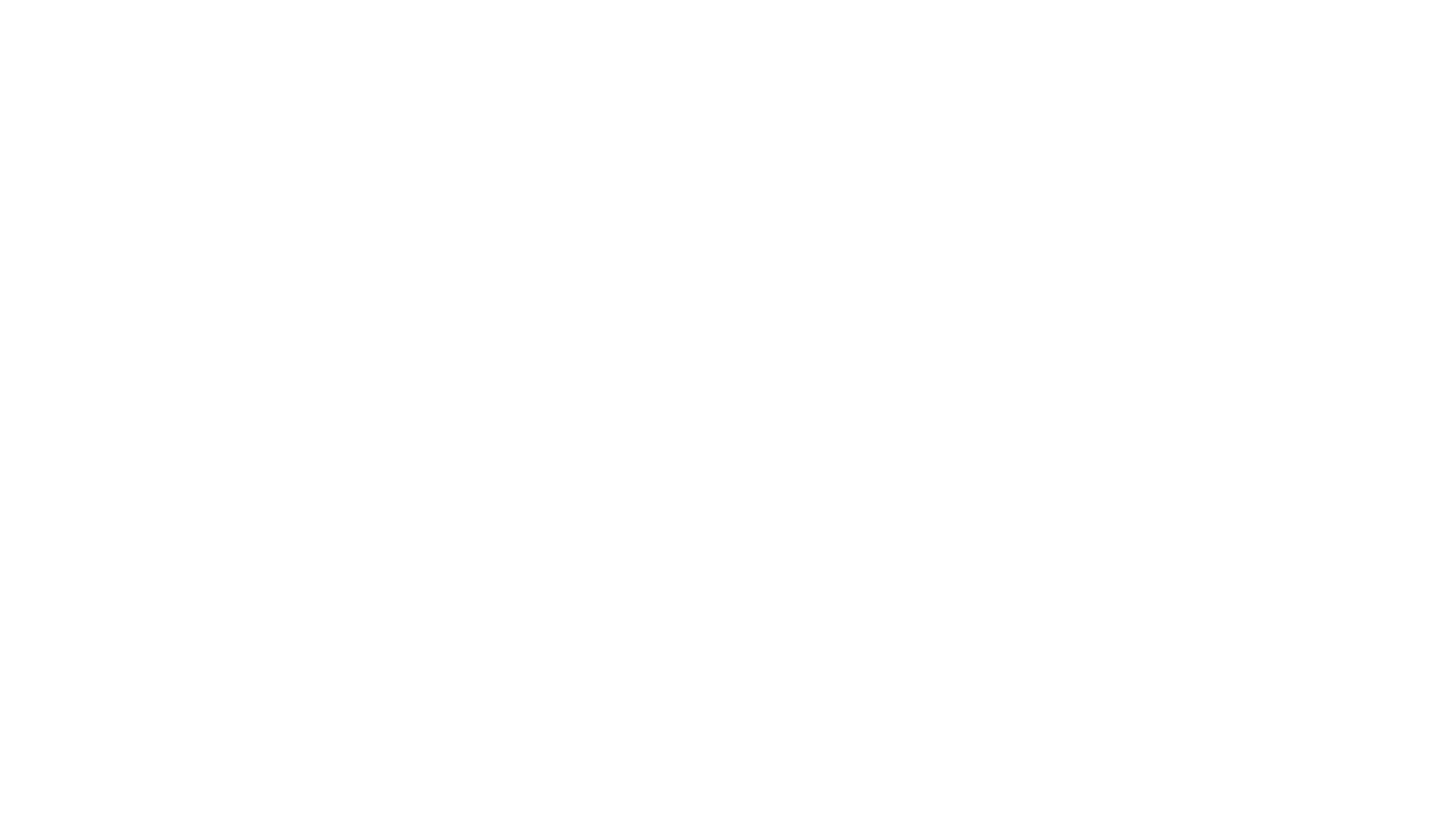 Nasıl ders çalışmalıyım?
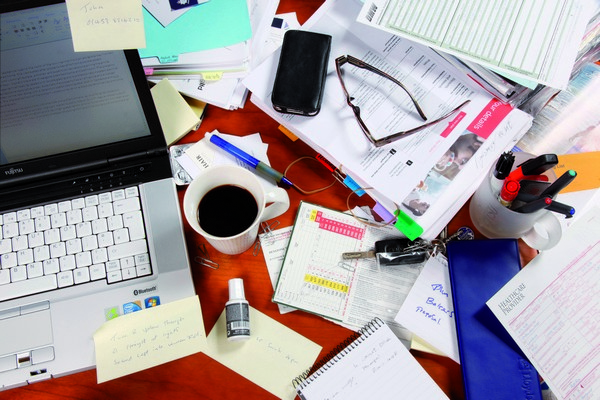 Ders çalışma ortamı
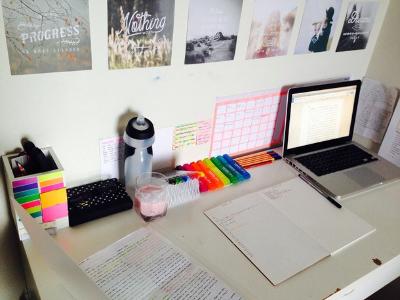 Örnek pomodoro
Günde 3 öğün
Konu tekrarları ve soru çözümleri
Nasıl ders çalışmalıyım?
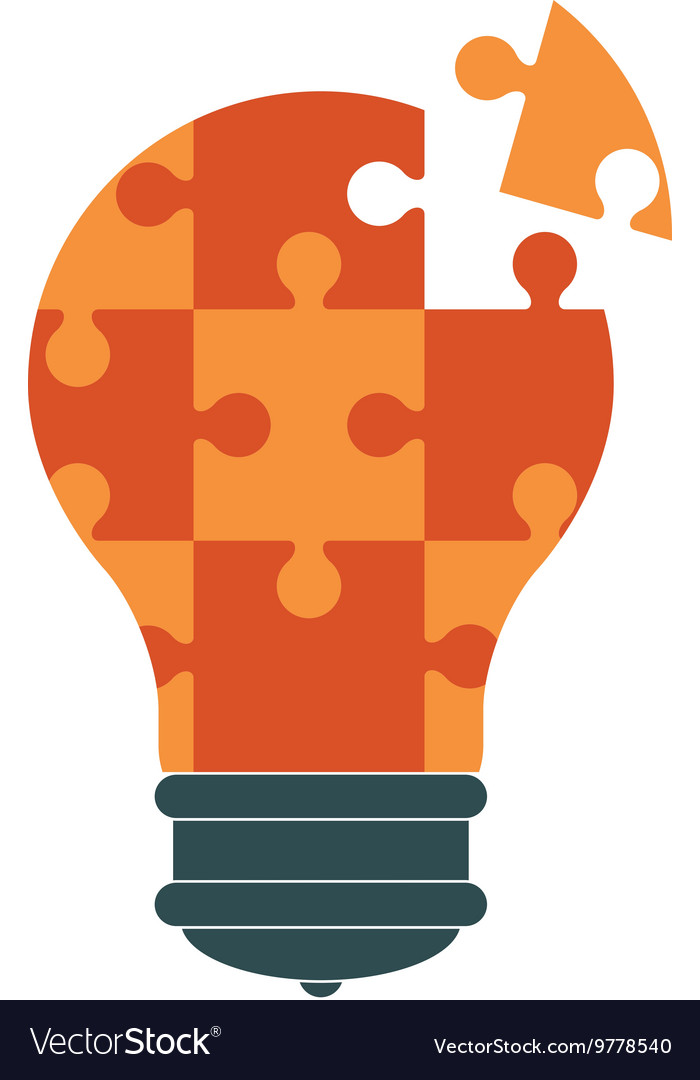 Kendi seviyene uygun kaynakları tercih et 
Sürekli sevdiğin ders ya da konuyu çalışma
Zor olduğunu düşündüğün konu ya da dersleri küçük parçalara ayır
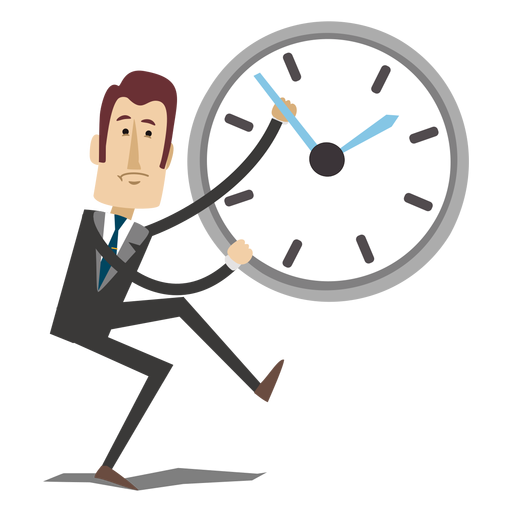 Nasıl ders çalışmalıyım?
Zaman tut ve uygula
Sınavlar belli zamanda cevap vermeni ister.
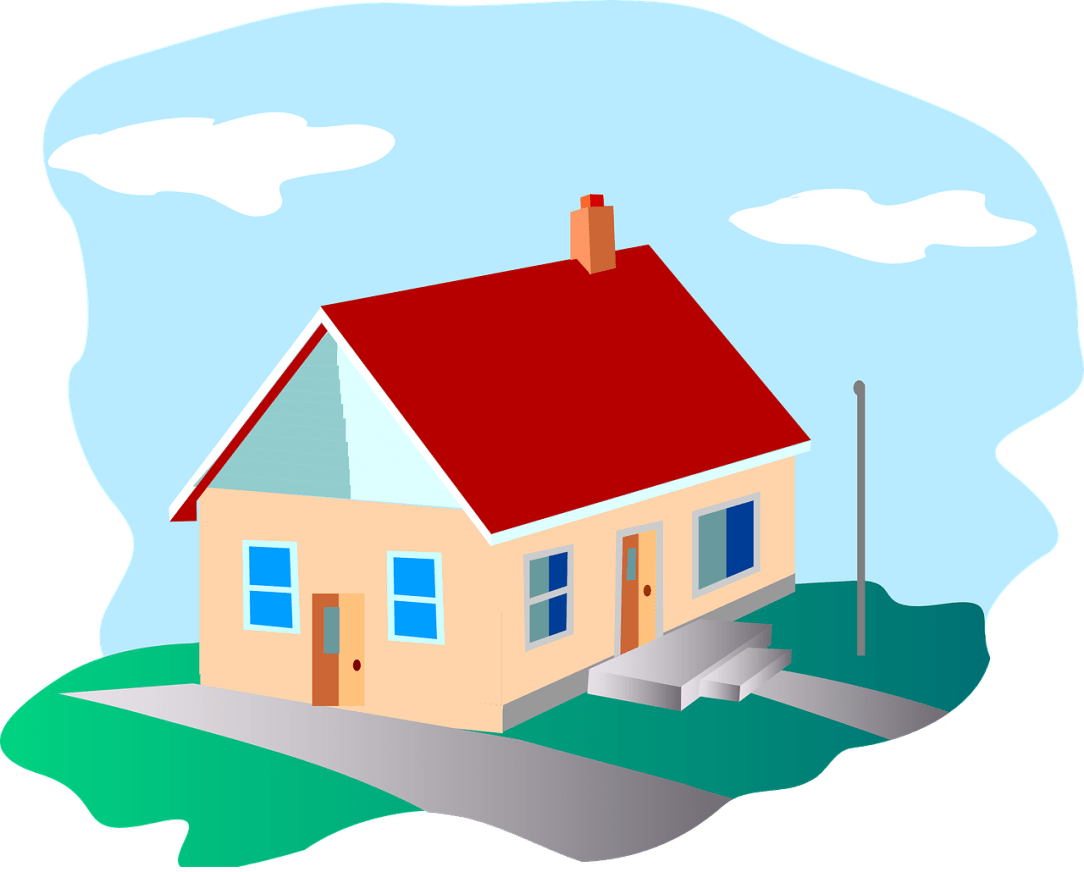 Mekan değişimi
Sürekli evdesin
En azından ev içinde zaman zaman farklı yerlerde ders çalışmayı dene
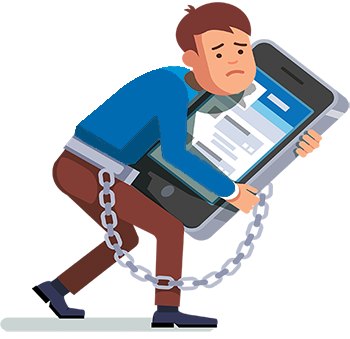 Teknoloji kullanımı
Kullanma değil BİLİNÇLİ KULLAN
Ders çalışma anlarında yakın temastan KAÇIN 

KIR ZİNCİRLERİNİ
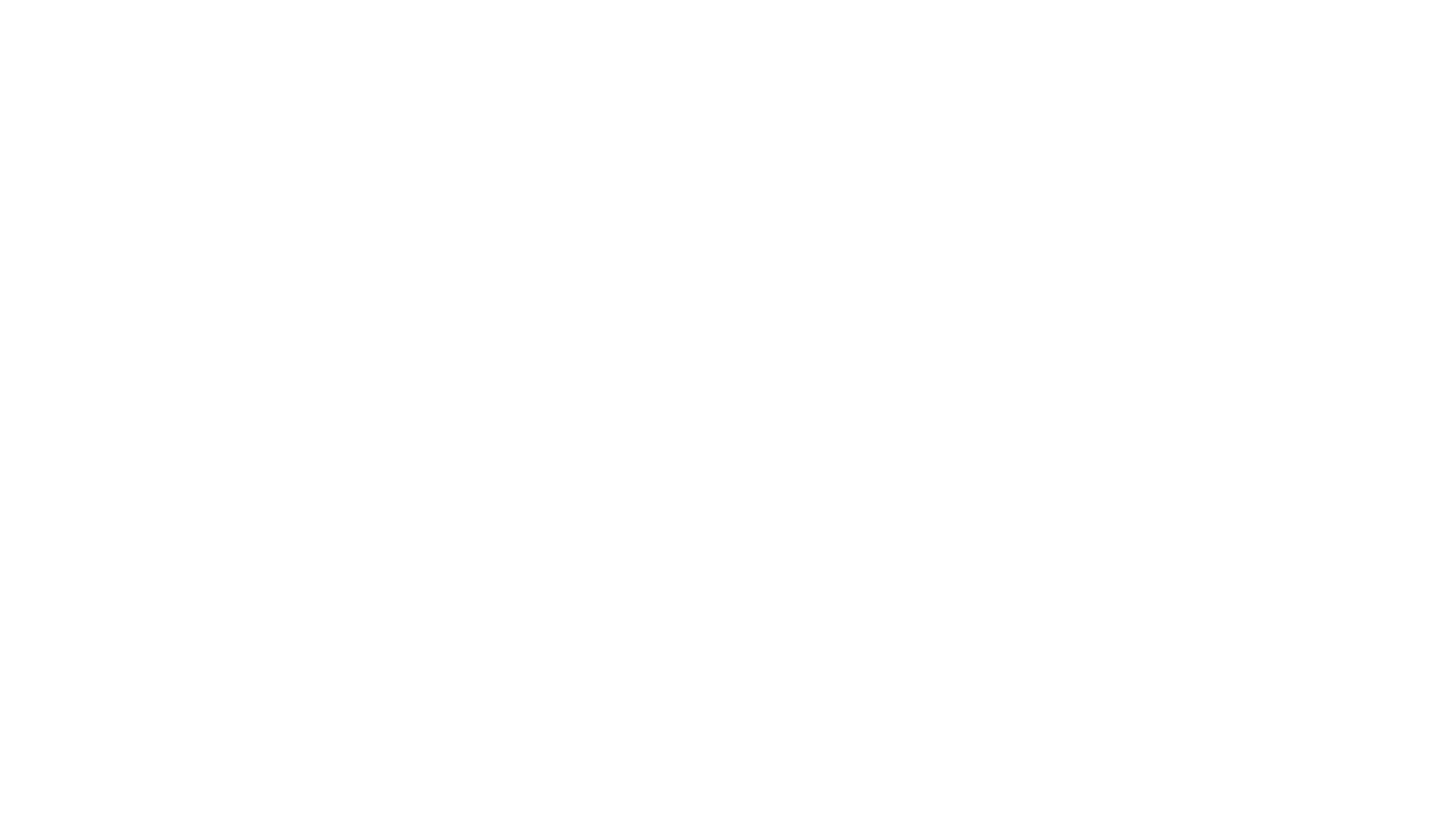 Lgs hazırlık
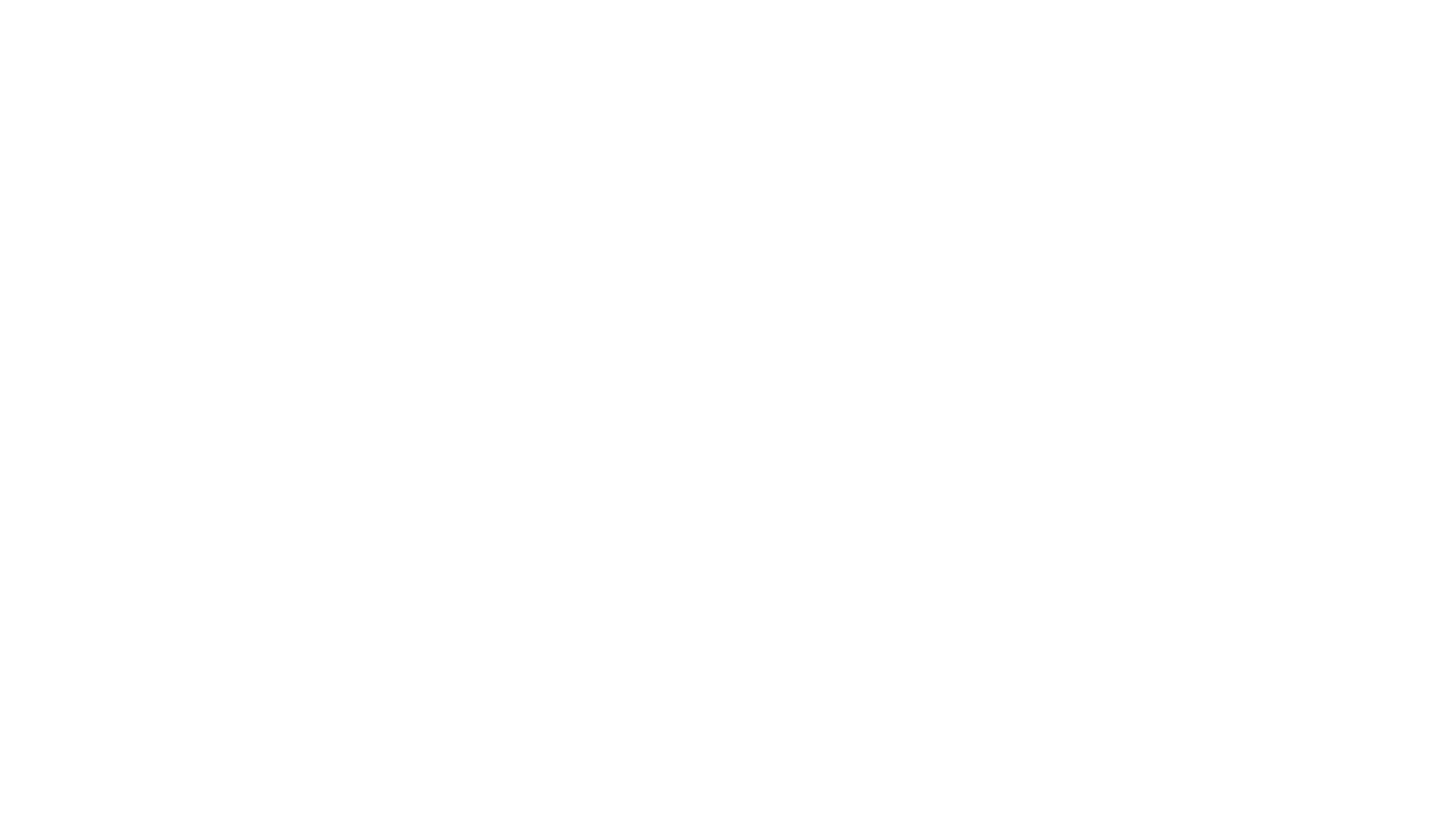 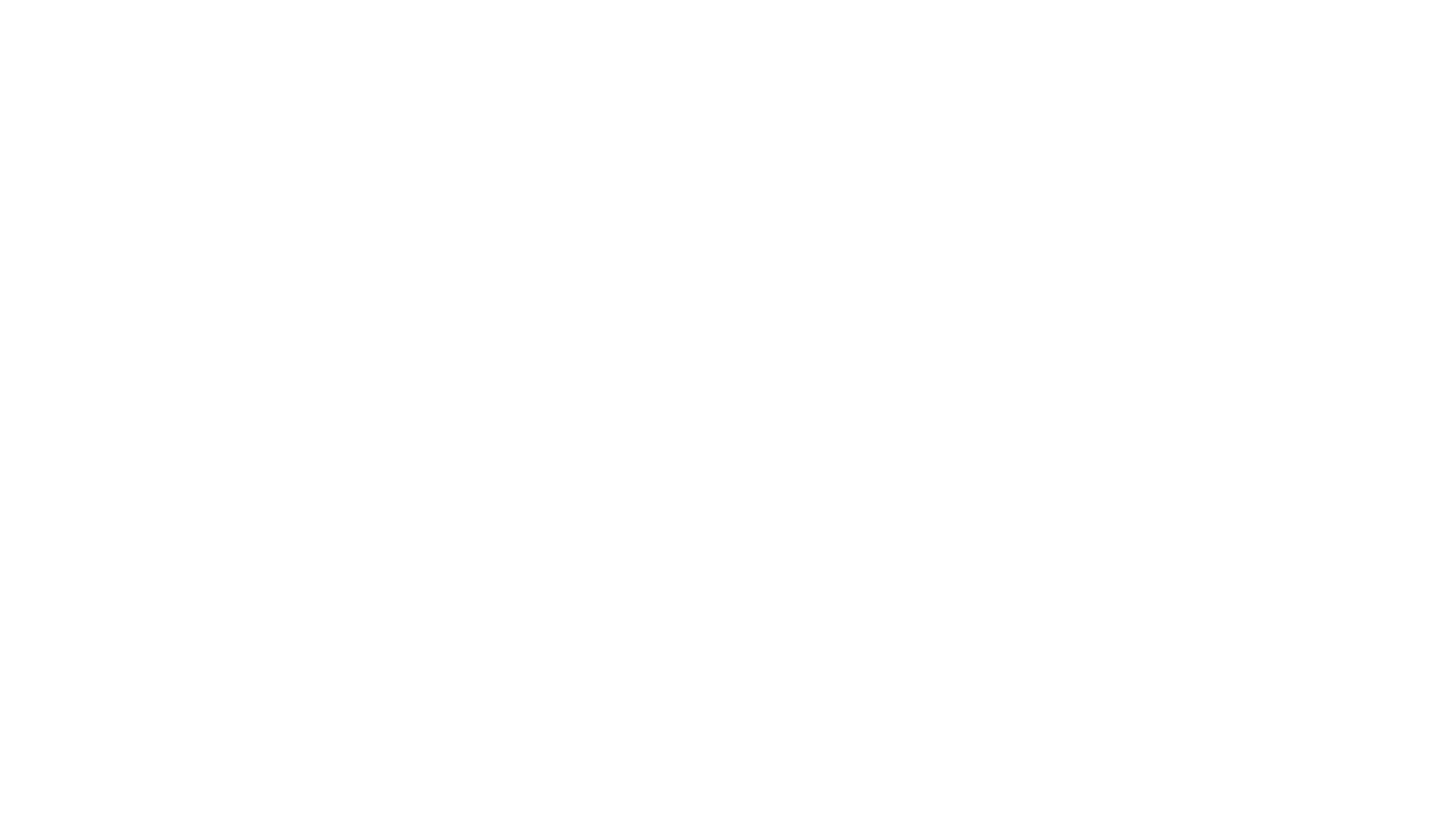 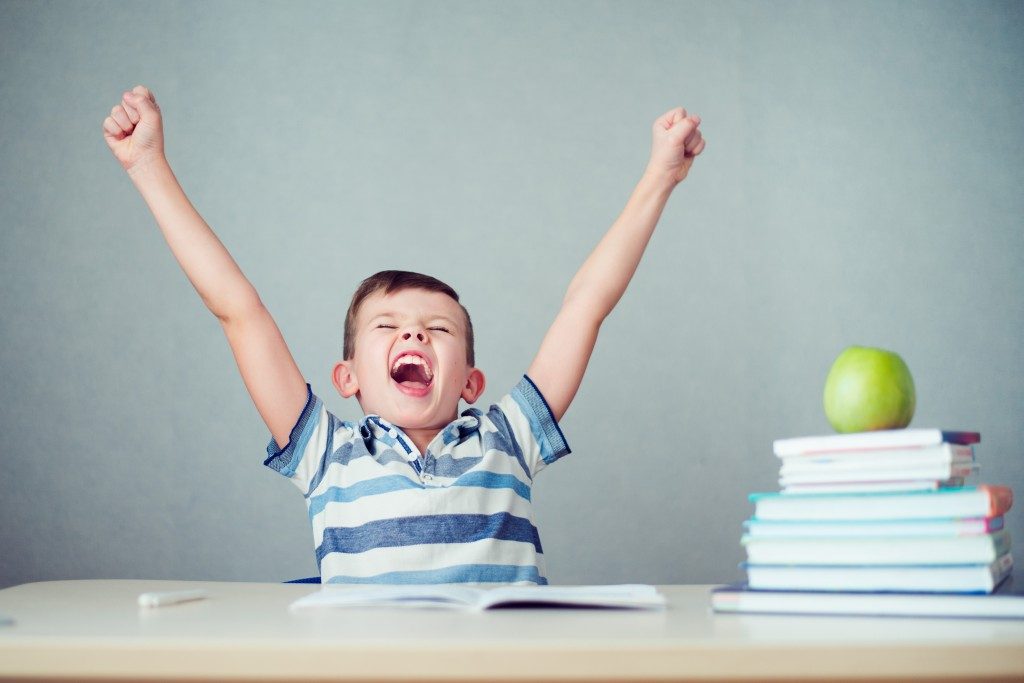 Ve
Bunları
Yaparken
keyif al 
Kitap okuma
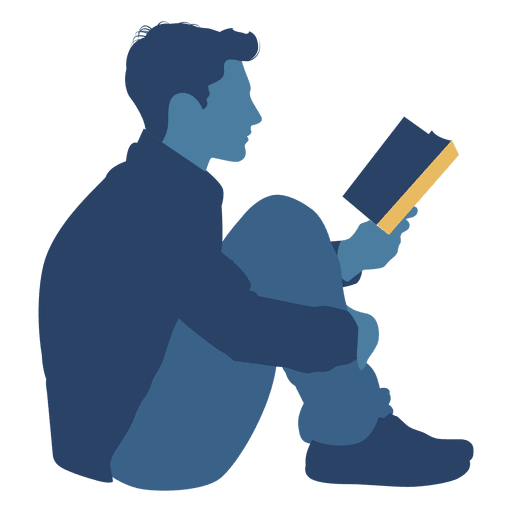 Artık bol bol vakit var
Sırada bekleyenler gelsin

HAFTADA 1 KİTAP belki daha fazlası
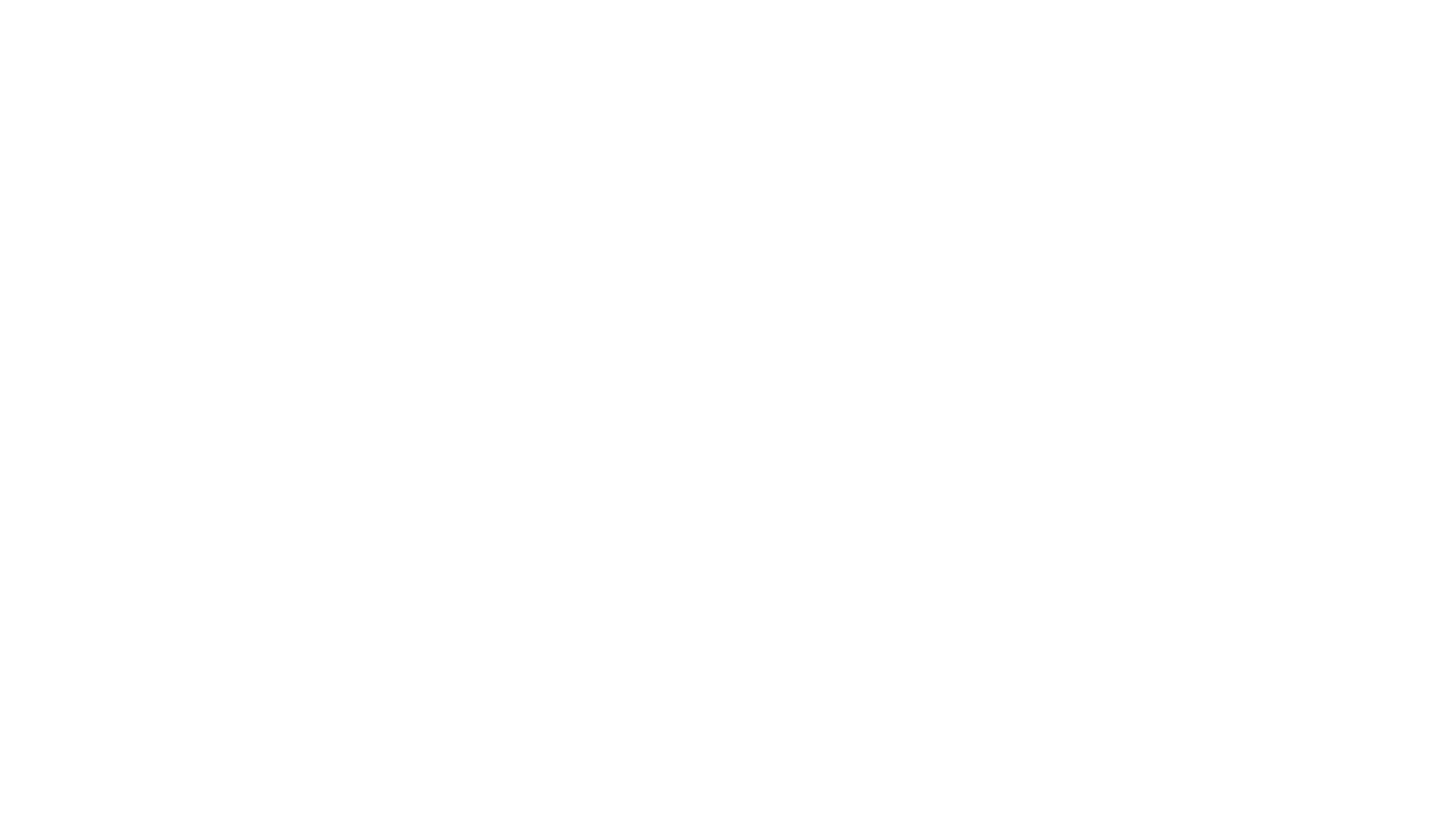 Genel özet
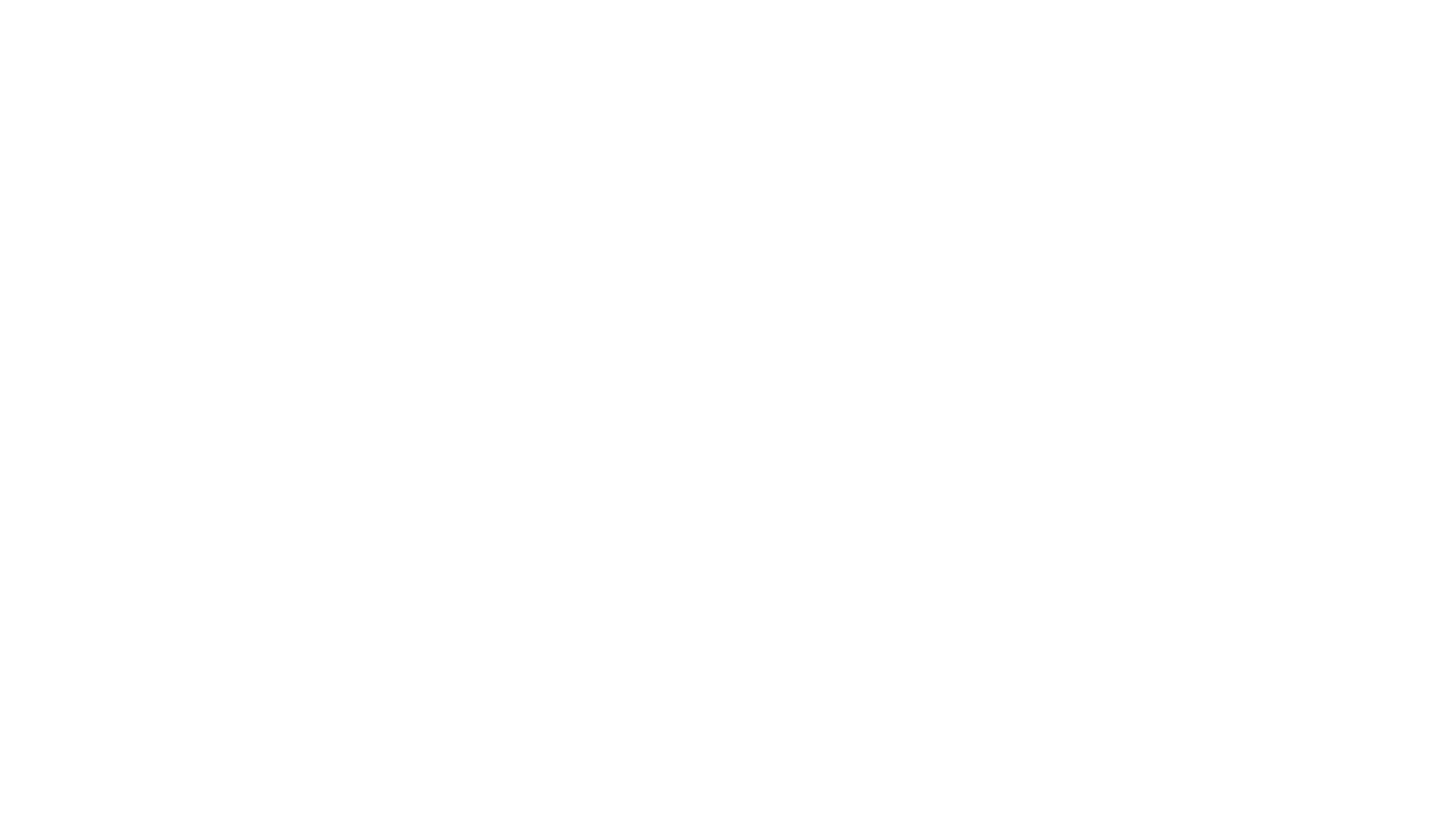 Genel özet
TEŞEKKÜRLER
SERGENTEPE ORTAOKULU REHBERLİK SERVİSİ
Bizimle paylaşımda bulunmak ya da danışmak istediĞiniz bir konu olursa;


1- EBA'da anasayfada sağ üstte yer alan mesajlar bölümünü kullanarak okul psikolojik danışmanlarınıza mesaj iletebilir, 
2- 'sergenteperehberlik@gmail.com' adresine mesaj gönderebilirsiniz. 
Hepinize sağlıklı, başarılı günler dileriz..